De overstap van primair naar voortgezet onderwijs
Informatie voor ouders van leerlingen uit groep 8

Let oP! Informatie over de aanmeldprocedure krijgt u in november.
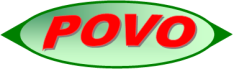 Het voortgezet onderwijs in Nederland
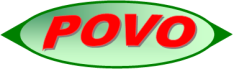 Schoolsoorten
Pro		Praktijkonderwijs
Vmbo		Voorbereidend Middelbaar Beroepsonderwijs
Vmbo-t/Mavo	Middelbaar Algemeen Voortgezet Onderwijs
Havo		Hoger Algemeen Voortgezet Onderwijs
Vwo		Voorbereidend Wetenschappelijk Onderwijs
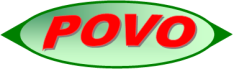 Praktijkonderwijs (pro)
Kernmerken:
Ontwikkeling van de persoonlijkheid
Voorbereiding op de maatschappij
Aangepast basisvorming
Stage en praktijk
Doel:
Toeleiding naar de arbeidsmarkt
Eventueel doorstromen naar mbo
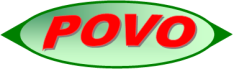 Voorbereidend middelbaar beroepsonderwijs (vmbo)
Kenmerken:
Oriënterend en voorbereidend
Leerwegen in de onderbouw en bovenbouw
Leerwegondersteuning (extra zorg)
Theorie en praktijk (inclusief stage)
Onderbouw duurt twee jaar
Uitgestelde beroepskeuze door verbreding van de onderwijsprogramma’s in bovenbouw (profielen)
Doel:
Vervolgopleiding mbo en havo
Beroepsopleiding start in het mbo
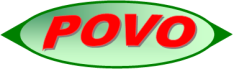 Leerwegen en profielen in het vmbo (1)
Leerwegen van het vmbo:
Basisberoepsgerichte leerweg
Kaderberoepsgerichte leerweg
Gemengde leerweg
Theoretische leerweg/mavo
Profielen bovenbouw basisberoepsgerichte en kaderberoepsgerichte leerweg
In totaal 10 profielen, waarvan 7 in de Zaanstreek
Economie en Ondernemen
Horeca, Bakkerij en Recreatie
Bouwen, Wonen en Interieur
Produceren, Installeren en Energie
Mobiliteit en Transport (niet in Zaanstad)
Media, Vormgeving en ICT
Maritiem en Techniek (niet in Zaanstad)
Zorg en Welzijn
Groen (niet in Zaanstad)
Dienstverlening en Producten
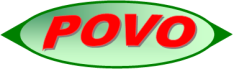 Leerwegen en profielen in het vmbo (2)
Profielen bovenbouw gemengde en theoretische leerweg/mavo:
Techniek
Economie
Zorg en Welzijn
Landbouw (niet in Zaanstad)
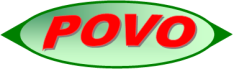 Extra ondersteuning in het vmbo
Ondersteuning binnen de eigen school:
Leerwegondersteunend onderwijs (lwoo):
Ondersteuning op maat
Kort- of langdurend
Ondersteuning in elke leerweg
In het OnderwijsKundig Rapport (okr) wordt ondersteuning aangegeven
Doel: behalen vmbo-diploma
Ondersteuning buiten de eigen school
Saenstroom opdc (orthopedagogisch didactisch centrum in Zaanstad)
Schakelklas tussen groep 8 en leerjaar 1 vmbo
Vmbo-onderbouw (klas 1 en 2) voor leerlingen die op meerdere gebieden specifieke begeleiding nodig hebben
Kenmerken:
Kleine groep met extra zorg
Kleine school
Toelating via commissie
Doel: schakelfunctie naar regulier vmbo (alle leerwegen)
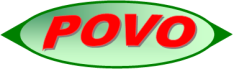 Hoger algemeen voortgezet onderwijs (havo)
Kenmerken:
Onderbouw duurt drie jaar
Algemeen programma in de onderbouw
Profielen in de bovenbouw
Natuur en techniek (NT)
Natuur en gezondheid (NG)
Economie en maatschappij (EM)
Cultuur en maatschappij (CM)
Doel: vervolgopleiding hbo of vwo
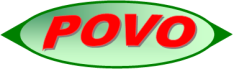 Voorbereidend wetenschappelijk onderwijs (vwo)
Kenmerken:
Onderbouw duurt drie jaar
Algemeen programma in de onderbouw
Profielen in de bovenbouw
Natuur en techniek (NT)
Natuur en gezondheid (NG)
Economie en maatschappij (EM)
Cultuur en maatschappij (CM)
Doel: vervolgopleiding hbo of universiteit
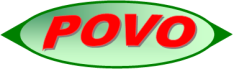 Tijdlijn van primair naar voortgezet onderwijs
Aspecten van deze samenwerking tussen primair en voortgezet onderwijs:
Voorlopig schooladvies voor herfstvakantie 2021
Voorlichtingmaterialen VO voor ouders in november beschikbaar
Januari/februari 2022 open lesmiddagen voor leerlingen
Januari/februari 2022 open dagen/avonden voor leerlingen en ouders
Eind januari/begin februari definitief schooladvies
Februari maken van keuze uit de VO-scholen door ouders en leerling
Vóór vrijdag 18 maart 2022 aanmelden via de basisschool
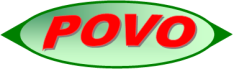 Adviezen van primair onderwijs
Voorlopig en definitief schooladvies
Gebaseerd op leervorderingen leerling vanaf groep 6
Indruk school (directie, leerkracht en/of IB’er)
Het advies wordt onderbouwd door
Gegevens uit leerlingvolgsysteem: o.a. leervorderingen en stimulerende en belemmerende factoren
Ondersteuningsbehoeften van de leerling, indien extra ondersteuning in het VO noodzakelijk is
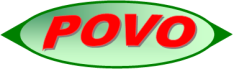 Centrale eindtoets
Vindt plaats na advisering en aanmelding (april), toetsing achteraf
Advies van de basisschool is leidend
Heroverweging moet als resultaten eindtoets aanleiding zijn voor hoger schooladvies
Eventuele aanpassing schooladvies mogelijk
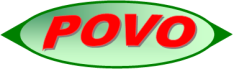 Voorlichtingsmateriaal
Nieuwe Keuzegids De Overstap (voor ouders) in november 2021 beschikbaar met daarin alle belangrijke data en informatie over aanmelding en inschrijving. 
Website: www.povo-zaanstreek.nl Vanaf 28 oktober 2021 is daar alle informatie over de Zaanse POVO overstap te vinden.
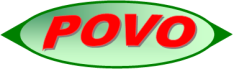 Bedankt voor uw aandacht!
Overgang van primair naar voortgezet onderwijs
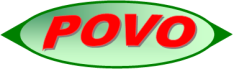